Knoten und Stiche
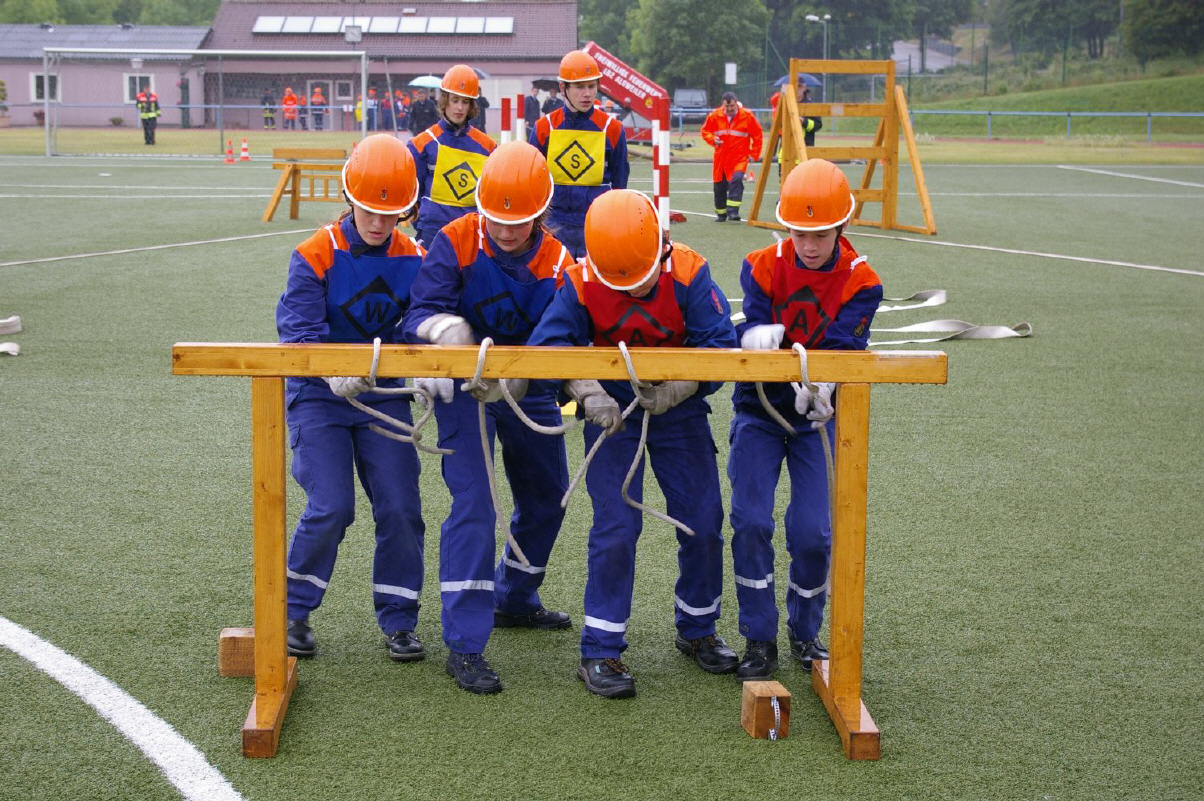 Arten von Feuerwehrleinen
Feuerwehrleine (Rettungsleine)
Mehrzweckleine(Arbeitsleine)
Kernmantel Dynamikseil
Feuerwehrleine
Länge: 30m
Reißkraft: 14kN
Sichtprüfung einmal jährlich
Nach 20 Jahren auszumustern
Dient als:
Rettungsleine
Sicherungsleine
Signalleine
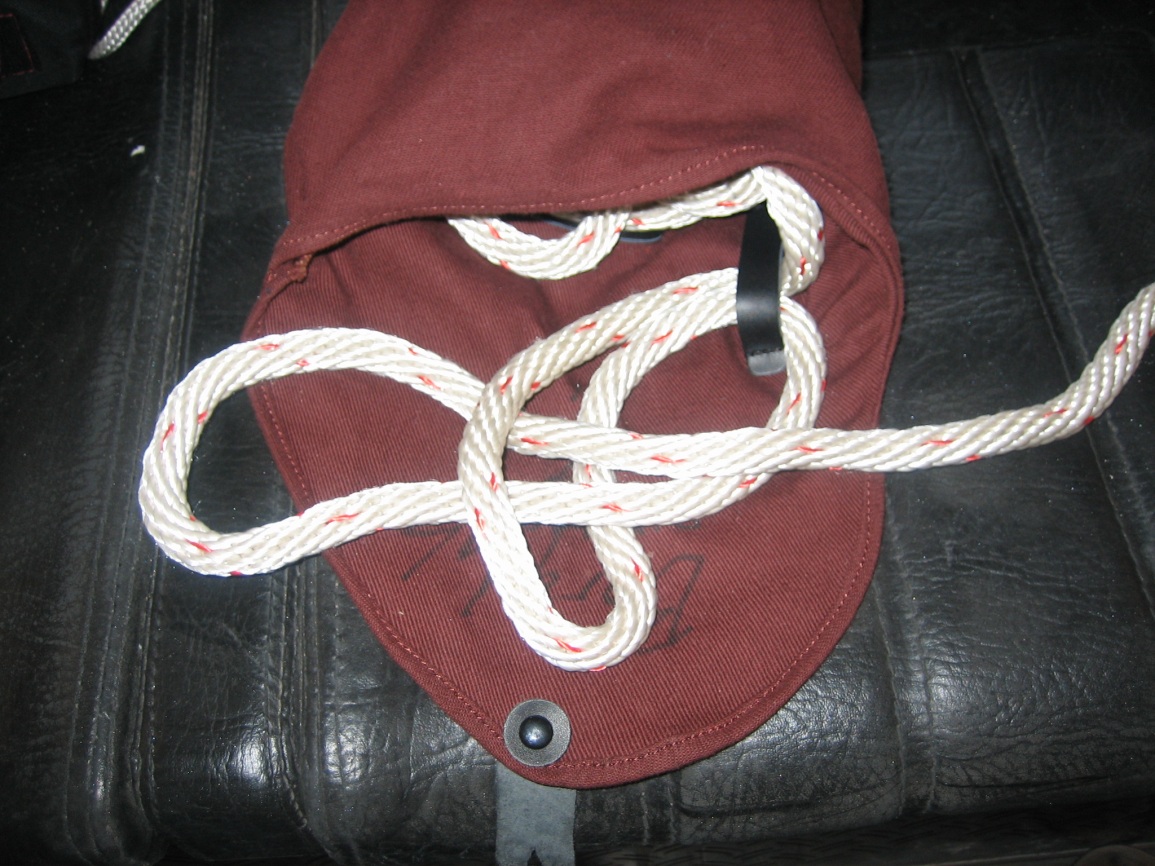 Mehrzweckleine
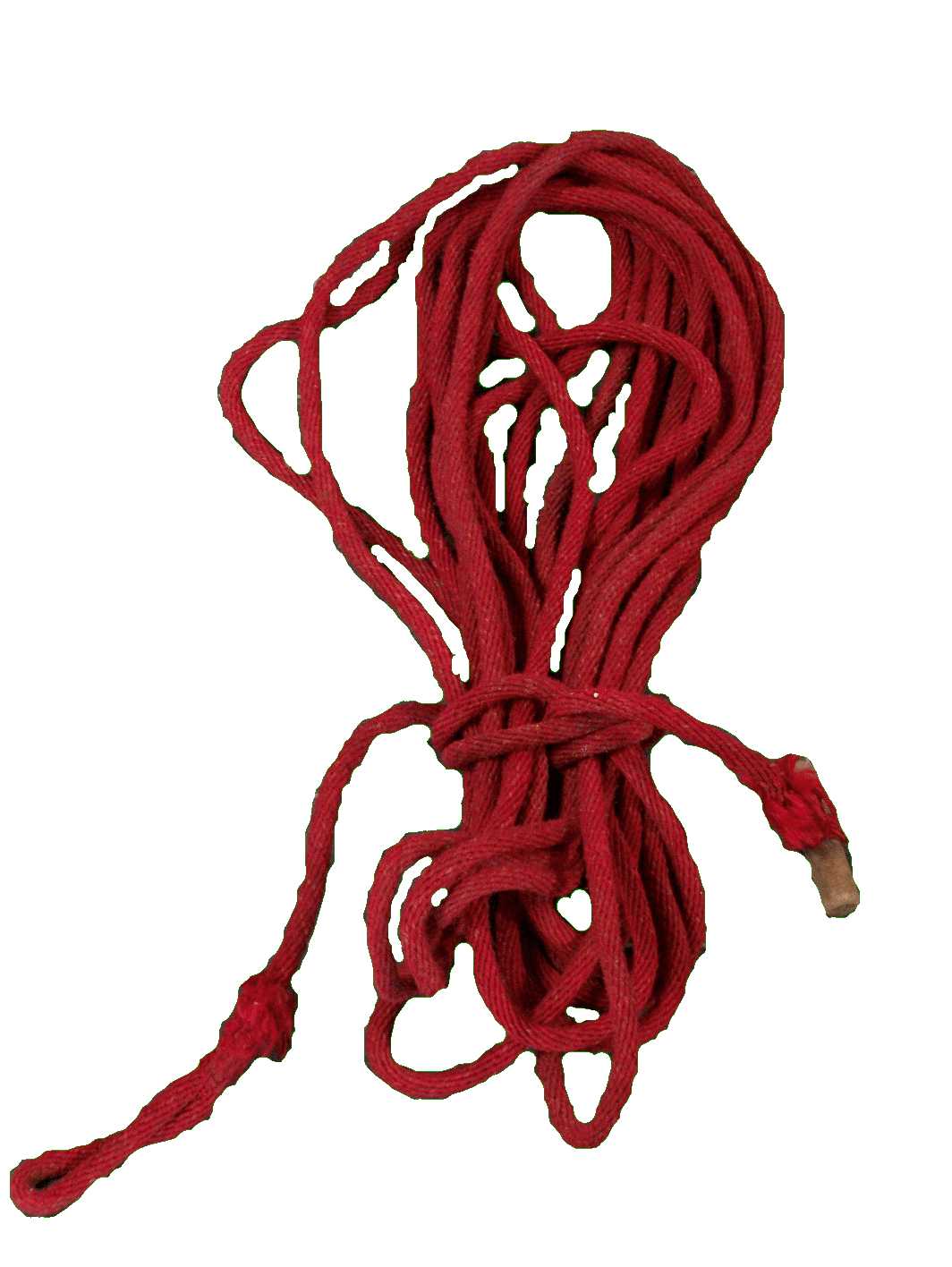 Rot eingefärbt
Dient als:
Ventilleine
Absperrleine
Kernmantel Dynamikseil
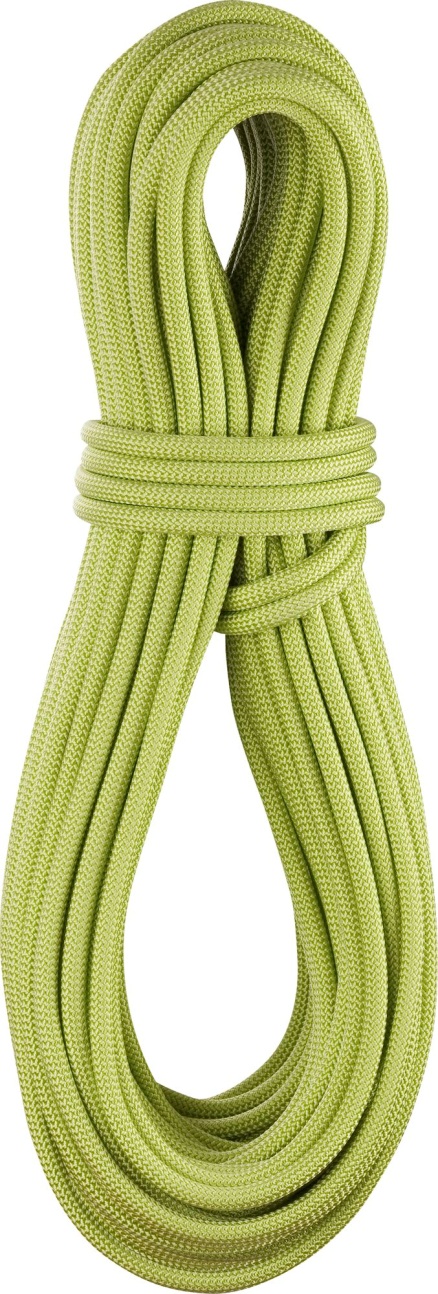 Werden zur Sicherung von Personen in absturzgefährdeten Bereichen eingesetzt.
Reißkraft: 12kN
Dehnungsfaktor: bis 40%
Knoten und Stiche
Halbschlag
Doppelter Ankerstich
Mastwurf
Zimmermannsschlag
Achterknoten
Schotenstich
Halbmastwurf
Spierenstich
Brustbund mit Pfahlstich
Halbschlag
Dient zur Führung von Geräten beim Hochziehen o.Ä.
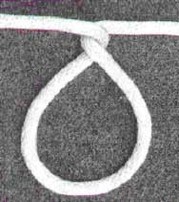 Doppelter Ankerstich
Dient zum Befestigen von Geräten beim Hochziehen o.Ä.
Gestochen
Gelegt
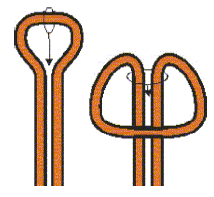 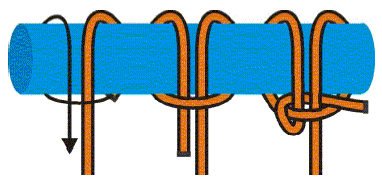 Mastwurf
Dient als Anschlagknoten (beim Selbstretten), zum Halten und Auffangen
Gestochen
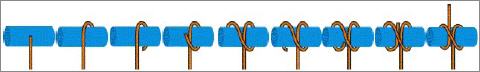 Gelegt
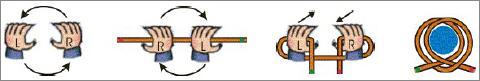 Zimmermannsschlag
Befestigungsknoten zum Anbringen von Sicherheitsleinen, oder zum Hochziehen von Gegenständen
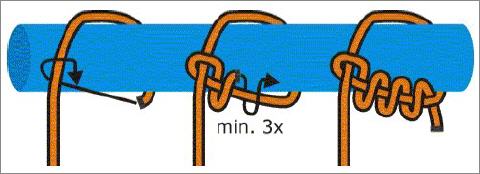 Achterknoten
Verbindungs und Befestigungsknoten. Dient meistens zum Einbinen beim Halten und Auffangen
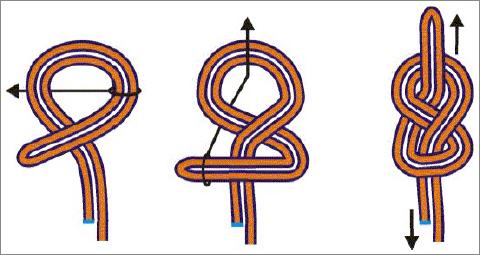 Spierenstich
Dient zur Sicherung von Knoten
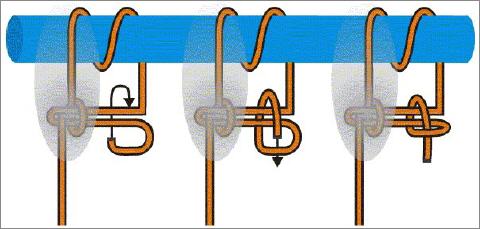 Schotenstich
Dient zum verbinden zweier Leinen
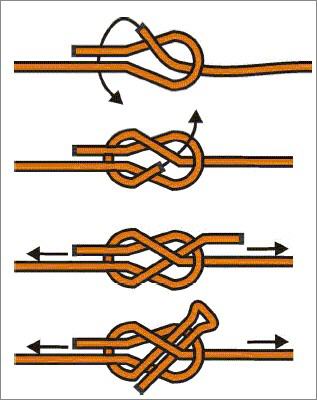 Halbmastwurf
Dient als Bremsknoten beim Selbstretten
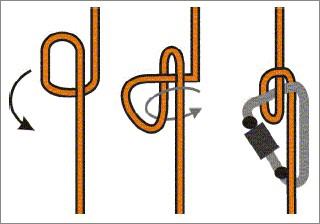 Brustbund mit Pfahlstich
Dient zum Einbinden von zu haltenden Personen
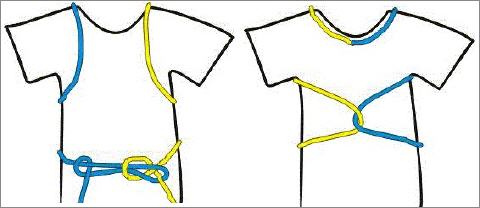 Pfahlstich
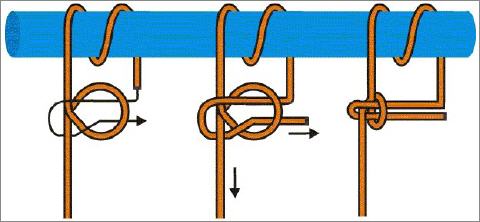